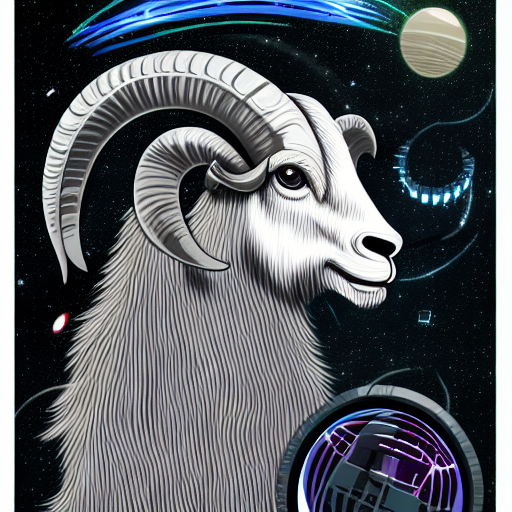 Lecture 13 – ARIES Recovery
Stable Diffusion: a ram in cyberpunk style in space
Lecture 13, 2023
Survey, project meetings
Recovery Recap
What happens during crash:
Memory is reset
State on disk persists

After a crash, recovery ensures:
Atomicity: partially finished xactions are rolled back
Durability: committed xactions are on stable storage (disk)

Brings database into a transaction consistent state, where committed transactions are fully reflected, and uncommitted transactions are completely undone
Database State
Log records start and end of transactions, and contents of writes done to tables so we can solve both problems
P1
P2
…
Log
Tables
Buffer Manager
Disk
Memory
Problem 2: Some transactions may not have flushed all of their state to tables prior to commit – need to REDO
Problem 1: Some transactions may have written their uncommitted state to tables – need to UNDO
After crash, memory is gone!
Types of Log Records
Start (SOT) 	Log Sequence Number (LSN), Transaction ID (TID)
LSN is a monotonically increasing log record number
End (EOT)		LSN, TID, outcome (commit or abort)
UNDO		LSN, TID, before image
REDO		LSN, TID, after image

For ARIES:
CHECKPOINT	LSN, TID,  state to limit how much is logged
CLR(Compensation Log Records)	LSN, TID, allows us to restart recovery
Write Ahead Logging
Write what we plan to do, before we do it
Recovery with NO FORCE / STEAL
After crash, we must:
REDO “winner” transactions that had committed
UNDO “loser” transactions that had not committed 

Winners are transactions with SOT and COMMIT in log
Losers are those with SOT and no EOT, or ABORT

Need to REDO winners from start to end
Need to UNDO losers in reverse, from end to start
Also need to UNDO aborted transactions
Hard Problems with Recovery
B-Tree: 
Problem 1: Logical Inserts create different Btrees
Problem 2: Crash while updating a multi-page B-Tree or inconsistency between B-Tree and data pages
Cost of checkpoints (do we have to block the system while checkpointing?)
Recovery time (how long do we have to wait until the system is again available)
Crash during recovery
Escrow updates
….
ARIES
Gold standard in logging
Specifies all the details
NO FORCE/STEAL
Recoverable recovery
“Physiological” Logging
Low-overhead Checkpoints
Support for escrow operations
E.g., increment / decrements
It might be hard to appreciate how “cool” ARIES is
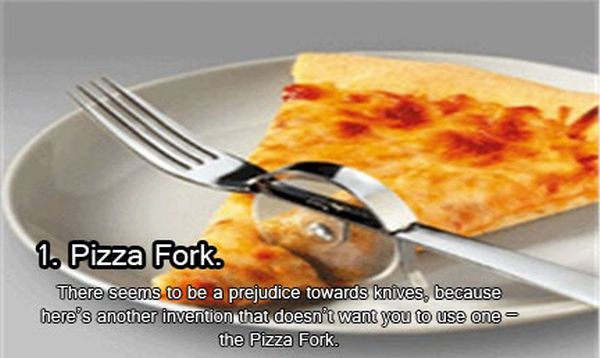 ARIES Approach: 3 Log Passes
FW = Forward Pass; BW = Backward Pass
Analysis, to see what needs to be done (FW)
Redo, to ensure DB reflects updates that are in the log but not in tables (FW)
 Including those that belong to txns that will eventually be rolled back! 
Why? Ensures “action consistent” state -- which will allow logical  undo.  
“Repeating History”
Undo, to rollback losers (BW)
Log Record Format
Every log record has an LSN associated with it.
Log Record
LSN	TID     prevLSN
Undo Image
(logical)
Redo Image
(physical)
The previous LSN written by this transaction
Update records have both UNDO and REDO information.
Disk Page
pageLSN
Every time a page is written, the latest LSN associated with that log record is included as the  pageLSN.
Log Record Format
Innovation Check
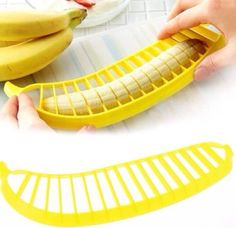 Every log record has an LSN associated with it.
Log Record
LSN	TID     prevLSN
Undo Image
(logical)
Redo Image
(physical)
The previous LSN written by this transaction
Update records have both UNDO and REDO information.
Disk Page
pageLSN
Every time a page is written, the latest LSN associated with that log record is included as the  pageLSN.
“Physiological” Logging
REDO is Physical
UNDO is Logical
REDO must be physical
At time of crash, database may not be in an “action consistent” state
Some ops can encompass multiple non-atomic physical operations





Much easier to replay with physical logging
Idx
Logical Log
INSERT VALUE X INTO TABLE Y
X might be  reflected in an index but not the table, or vice versa, if system crashed halfway through operation.
Page
CRASH!
UNDO must be logical
We only UNDO some actions
Implies state when UNDOing may not be same as when the log was written
Physical logging (e.g., of the specific before and after images in the page) would fail
UNDO Example
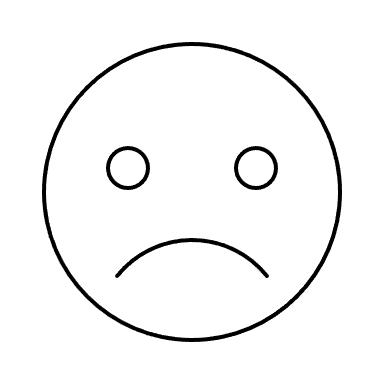 Idx
Idx
This will also be the state when LSN 3 is UNDOne!

Different from state when record was written

Demands logical undo (B is on a different page!)
A
B
B
Page i+1
Page i
Page i
At time LSN 3 is written
At time LSN 4 is written
Not needed in REDO, because we "repeat history" and replay everything
Physical modifications  made to the database since last time will still be correct.
UNDO Example
Innovation Check
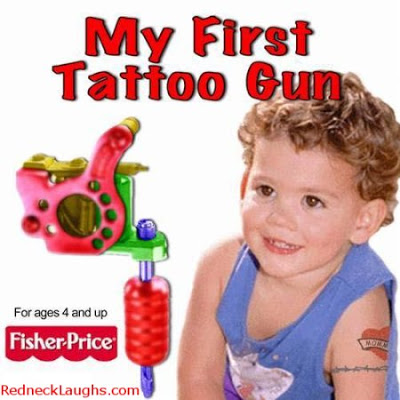 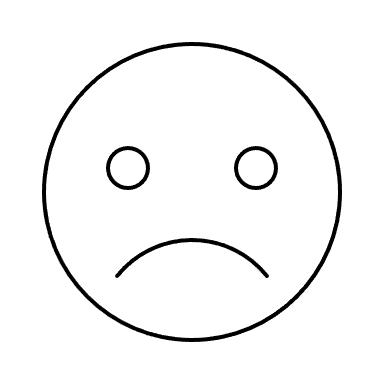 Idx
Idx
This will also be the state when LSN 3 is UNDOne!

Different from state when record was written

Demands logical undo (B is on a different page!)
A
B
B
Page i+1
Page i
Page i
At time LSN 3 is written
At time LSN 4 is written
Not needed in REDO, because we "repeat history" and replay everything
Physical modifications  made to the database since last time will still be correct.
ARIES Normal Operation
Two key data structures:
Transaction table -- list of active transactions
Dirty page table -- List of pages that have been modified and not yet written to disk

Data structures updates as system runs:
Pages asynchronously flushed to disk
Log forced before flush (but not before write)
Flushed are not logged
Log forced before COMMIT ack’d
Transaction Table
All active transactions in table
lastLSN: most recent log record  written by that transaction
xactionTable
Dirty Page Table
dirtyPgTable
One entry for each page that has been modified but not flushed to disk
recLSN: log record that first dirtied the page
Recall, dirty pages are periodically flushed to disk by a background process.

On flush, remove from dirtyPageTable
Checkpoints
Taken periodically 
Log record that contains:
the state of the dirty page table and
the transaction table
Doesn’t require pages to be flushed to disk during checkpoint

Allow us to limit amount of log we have to keep and replay during crash
ARIES Example
WA,B
WC
1
CRASH
WD
WA
2
WB
WE
3
CP
Flush
Flush
WA,B
WC
1
CRASH
WD
WA
2
WB
WE
3
CP
Flush
ARIES Data Structures
xactionTable
dirtyPgTable
Checkpoint
Disk
WA,B
WC
1
CRASH
WD
WA
2
WB
WE
3
CP
Flush
ARIES Data Structures
xactionTable
dirtyPgTable
Checkpoint
Disk
WA,B
WC
1
CRASH
WD
WA
2
WB
WE
3
CP
Flush
ARIES Data Structures
xactionTable
dirtyPgTable
Checkpoint
Disk
WA,B
WC
1
CRASH
WD
WA
2
WB
WE
3
CP
Flush
ARIES Data Structures
xactionTable
dirtyPgTable
Checkpoint
Disk
WA,B
WC
1
CRASH
WD
WA
2
WB
WE
3
CP
Flush
ARIES Data Structures
xactionTable
dirtyPgTable
Checkpoint
Disk
WA,B
WC
1
CRASH
WD
WA
2
WB
WE
3
CP
Flush
ARIES Data Structures
xactionTable
dirtyPgTable
Checkpoint
Disk
WA,B
WC
1
CRASH
WD
WA
2
WB
WE
3
CP
Flush
ARIES Data Structures
xactionTable
dirtyPgTable
Checkpoint
Disk
WA,B
WC
1
CRASH
WD
WA
2
WB
WE
3
CP
Flush
ARIES Data Structures
xactionTable
dirtyPgTable
Checkpoint
Disk
WA,B
WC
1
CRASH
WD
WA
2
WB
WE
3
CP
Flush
ARIES Data Structures
xactionTable
dirtyPgTable
Checkpoint
Disk
WA,B
WC
1
CRASH
WD
WA
2
WB
WE
3
CP
Flush
ARIES Data Structures
xactionTable
dirtyPgTable
Checkpoint
Disk
WA,B
WC
1
CRASH
WD
WA
2
WB
WE
3
CP
Flush
ARIES Data Structures
xactionTable
dirtyPgTable
Checkpoint
Disk
WA,B
WC
1
CRASH
WD
WA
2
WB
WE
3
CP
Flush
ARIES Data Structures
xactionTable
dirtyPgTable
Checkpoint
Disk
WA,B
WC
1
CRASH
WD
WA
2
WB
WE
3
CP
Flush
ARIES Data Structures
xactionTable
dirtyPgTable
Checkpoint
Disk
WA,B
WC
1
CRASH
WD
WA
2
WB
WE
3
CP
Flush
ARIES Data Structures
xactionTable
dirtyPgTable
Checkpoint
Disk
WA,B
WC
1
CRASH
WD
WA
2
WB
WE
3
CP
Flush
ARIES Data Structures
xactionTable
dirtyPgTable
Checkpoint
Disk
WA,B
WC
1
CRASH
WD
WA
2
WB
WE
3
CP
Flush
ARIES Data Structures
xactionTable
dirtyPgTable
Checkpoint
Disk
WA,B
WC
1
CRASH
WD
WA
2
WB
WE
3
CP
Flush
ARIES Data Structures
Innovation Check
xactionTable
dirtyPgTable
Checkpoint
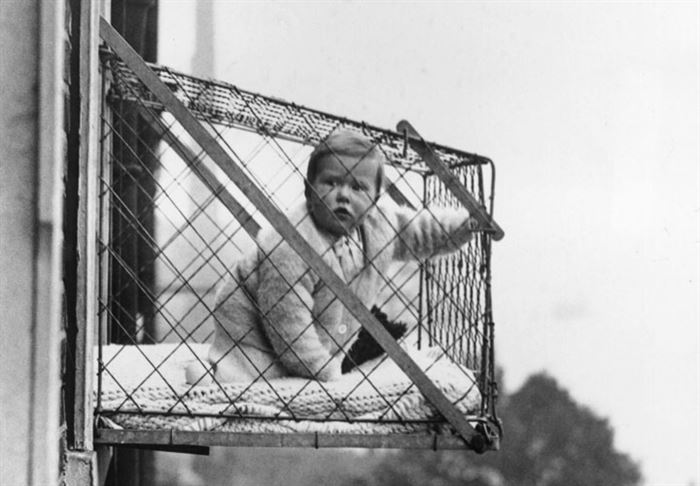 Disk
WA,B
WC
1
CRASH
WD
WA
2
WB
WE
3
CP
Flush
ARIES Data Structures
xactionTable
dirtyPgTable
Checkpoint
Disk
Crash Recovery
3 Phases
Analysis
Rebuild data structures
Determine winners & losers
Redo
“Repeat history”
Why?
Undo
Undo Losers
Analysis Pass
Goal: reconstruct the state of the transaction table and the dirty page table at  the time the crash occurred. 

Play log forward
Add and remove xactions to/from the transaction table on SOT and COMMIT/ABORT
Update the lastLSN on writes
Update the dirty page table as writes happen
State After Analysis
After analysis, what can we say about dirty page table and transaction table? 
Txn table tells us what to UNDO
Dirty pages is a conservative list of pages that need to be REDOne 
Why is it conservative?
Because we don’t actually know what is on disk; some pages may already have updates applied
Where to Begin Analysis
Beginning of log?
Ok, but may require us to scan a lot of log

Last checkpoint!
How do we find it?
Keep a pointer to the checkpoint at a well-known place on disk
Analysis
Analysis
Disk
xactionTable
dirtyPgTable
Analysis
Disk
xactionTable
dirtyPgTable
Analysis
Disk
xactionTable
dirtyPgTable
Analysis
Disk
xactionTable
dirtyPgTable
Analysis
Disk
xactionTable
dirtyPgTable
Dirty page table doesn’t
reflect true state on disk.
Conservative: at least all previous
LSNs are on disk
Analysis
dirtyPgTable
Disk
xactionTable
Losers
Redo
dirtyPgTable
Where to begin?
Checkpoint?
Min(recLSN)! – earliest unflushed update
What to REDO
Everything?
Slow
Problematic if using logical (escrow) logging
Redo an update UNLESS:
Page is not in dirtyPgTable
Page flushed prior to checkpoint, didn’t redirty
LSN < recLSN
Page flushed & redirtied prior to checkpoint
LSN <= pageLSN
Page flushed after checkpoint
Disk
Only step that requires going to disk
REDO Conditions Example
Flush
Checkpoint
Flush
Min(recLSN)
dirtyPgTable
@ CP
Redo an update UNLESS:
Page is not in dirtyPgTable
Page flushed prior to checkpoint, didn’t redirty
LSN < recLSN
Page flushed & redirtied prior to checkpoint
LSN <= pageLSN
Page flushed after checkpoint
A/LSN 3
Disk
B/LSN 2
C/LSN 6
DirtyPgTable
Redo Example
Redo UNLESS
Page is not in dirtyPgTable
LSN < recLSN
LSN <= pageLSN
Disk
Flush
DirtyPgTable
Redo Example
Redo UNLESS
Page is not in dirtyPgTable
LSN < recLSN
LSN <= pageLSN
Disk
Flush
DirtyPgTable
Redo Example
Redo UNLESS
Page is not in dirtyPgTable
LSN < recLSN
LSN <= pageLSN
Disk
Flush
DirtyPgTable
Redo Example
Redo UNLESS
Page is not in dirtyPgTable
LSN < recLSN
LSN <= pageLSN
Disk
Flush
DirtyPgTable
Redo Example
Redo UNLESS
Page is not in dirtyPgTable
LSN < recLSN
LSN <= pageLSN
Disk
Flush
DirtyPgTable
Redo Example
Redo UNLESS
Page is not in dirtyPgTable
LSN < recLSN
LSN <= pageLSN
Disk
Flush
DirtyPgTable
Redo Example
Redo UNLESS
Page is not in dirtyPgTable
LSN < recLSN
LSN <= pageLSN
Disk
Flush
State identical to pre-crash state
DirtyPgTable
Redo Example
Innovation Check
Redo UNLESS
Page is not in dirtyPgTable
LSN < recLSN
LSN <= pageLSN
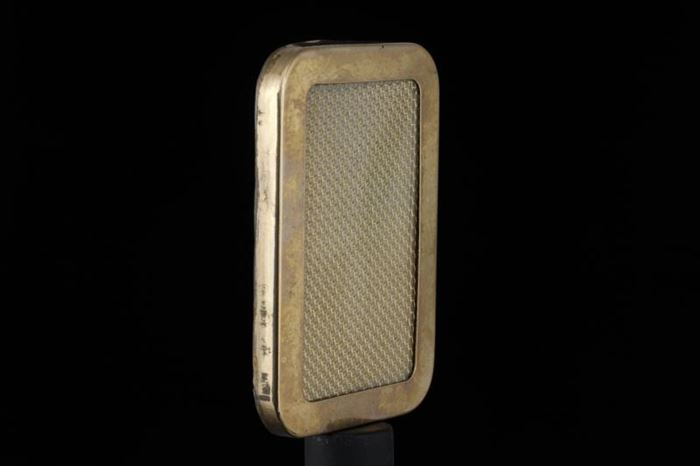 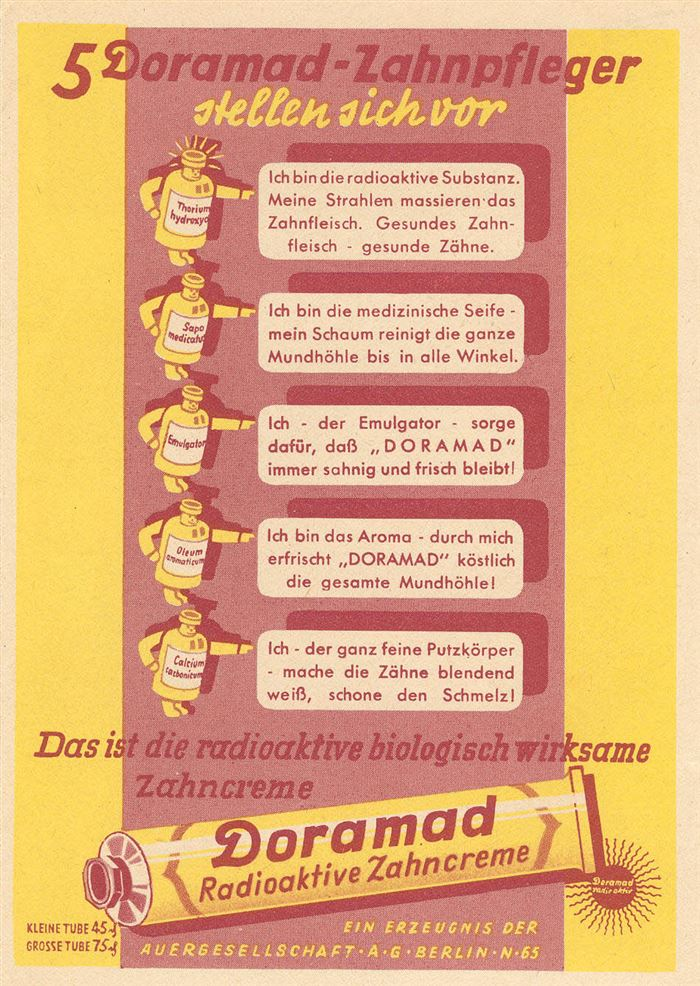 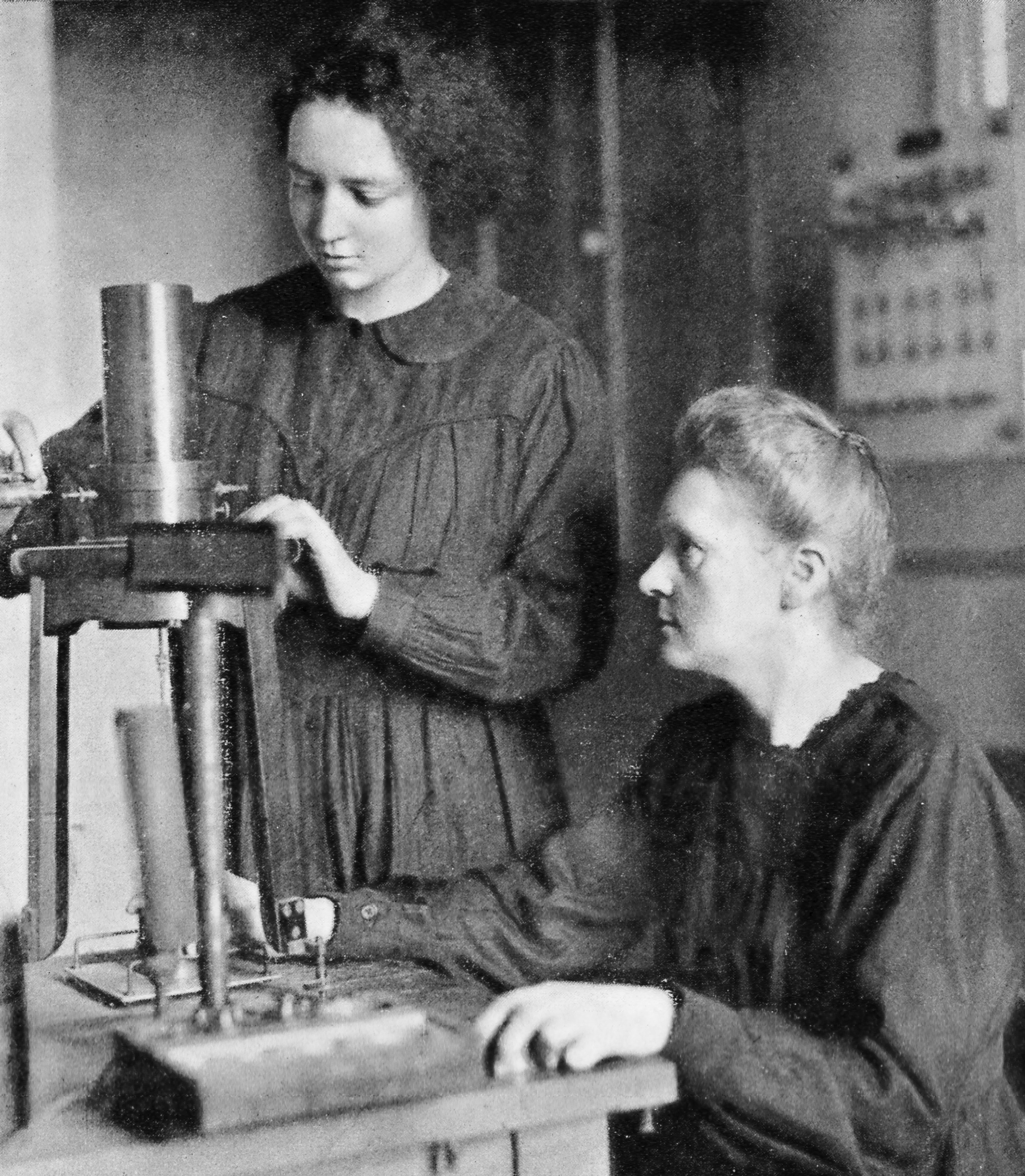 Disk
Flush
State identical to pre-crash state
Undo
Walk backwards, following prevLSNs to UNDO losers
xactionTable
Undo
Walk backwards, following prevLSNs to UNDO losers
xactionTable
Undo
Walk backwards, following prevLSNs to UNDO losers
xactionTable
Why can we just blindly apply UNDOs?
Repeated history!
DirtyPgTable
Redo Example
Innovation Check
Redo UNLESS
Page is not in dirtyPgTable
LSN < recLSN
LSN <= pageLSN
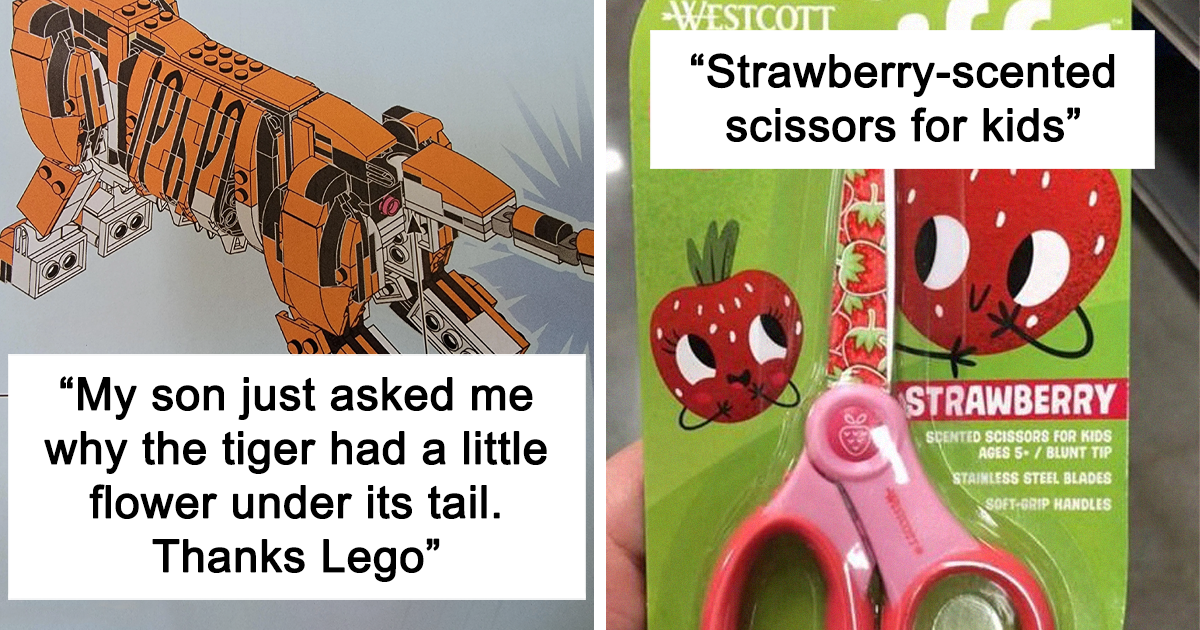 Disk
Flush
State identical to pre-crash state
“Imaginary” Case: 
	Action Figure + Water Pistol
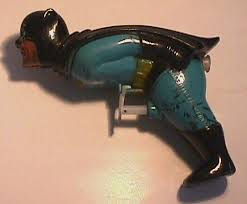 Censored
Censored
Study Break
No flushes occur during the execution of these transactions. At the time of checkpoint1, the dirty page table and the transaction table are both empty.
recLSN = first LSN that dirtied the page
lastLSN = most recent log record written by the transaction
Study Break
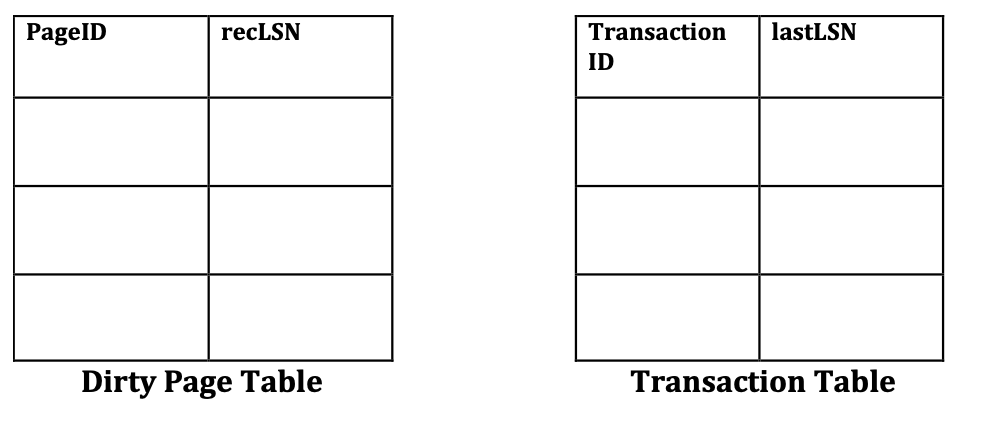 P1	12

P3	17

P5	15
T1	12
What must the status of the tables have been at the time of the crash?
Study Break # 2
No flushes occur during the execution of these transactions. At the time of checkpoint1, the dirty page table and the transaction table are both empty.
1. At what LSN does the analysis phase begin?
18
2. At what LSN does the REDO phase begin?
Min(recLSN) = 12
3. What is the first LSN that is undone?
12
Truncating Log
Do we have to keep log forever?
What is the earliest point in the log we will ever look at?
	min(last checkpoint,min(recLSN))
we can safely truncate anything earlier
Are we done?
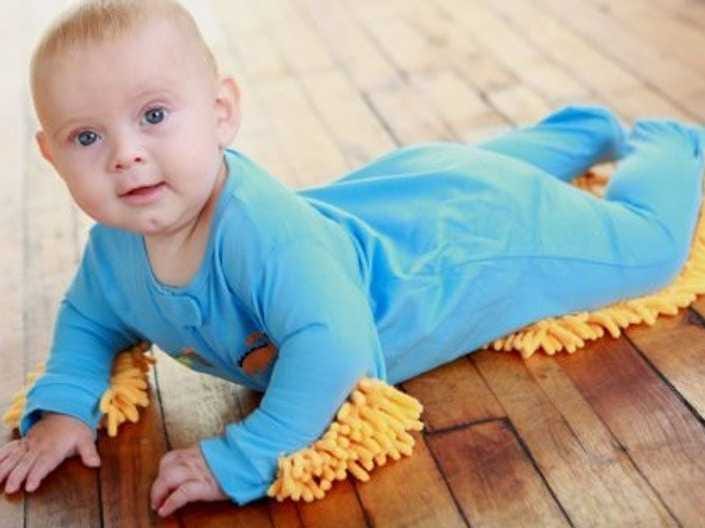 Compensation Log Records (CLRs)
CLR record written after each UNDO
Avoid repeating UNDO work
Why?
Because UNDO Is logical, and we don't check if records have already been UNDONE.  Could get into trouble if re-undid some logical operation.
UNDO with CLR
Losers: 3
UNDO with CLR
UNDO with CLR
UNDO with CLR
UNDO with CLR
UNDO with CLR
UNDO with CLR
UNDO with CLR
REDO with CLR
REDO CLRs on crash recovery
Use REDO rules to check if updates in CLRs have already been done
Avoids repeating operational (escrow) operations

After processing CLR, update lastLSN field in xactionTable
Allows UNDO to start from the right place, should we checkpoint while UNDOing
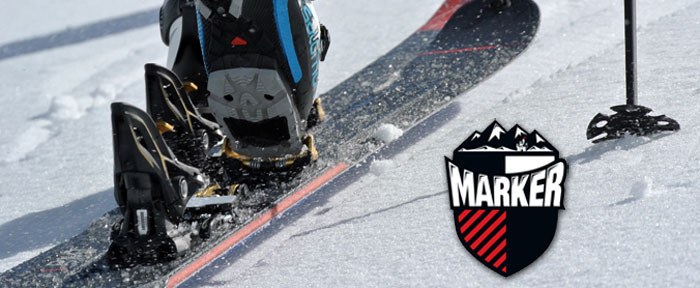 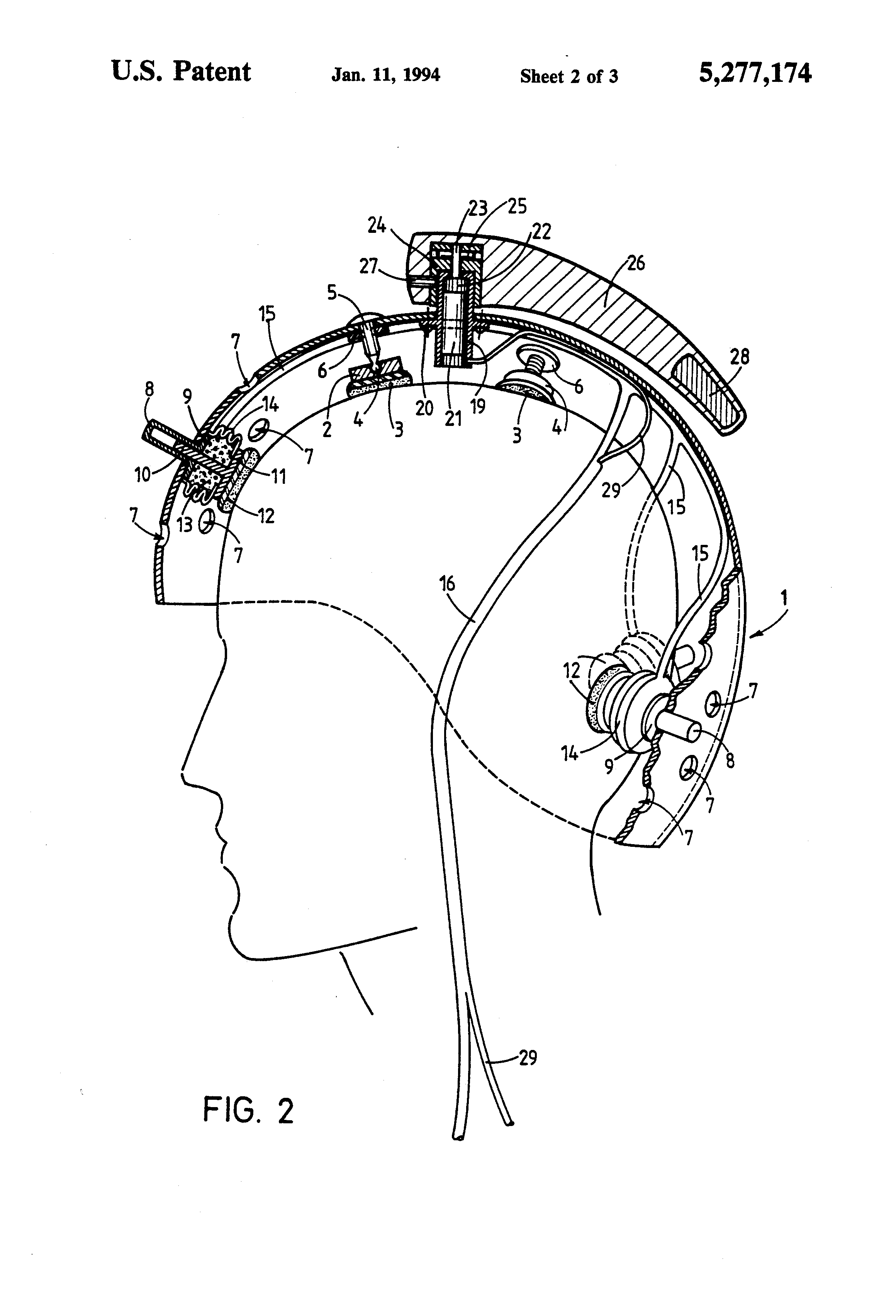 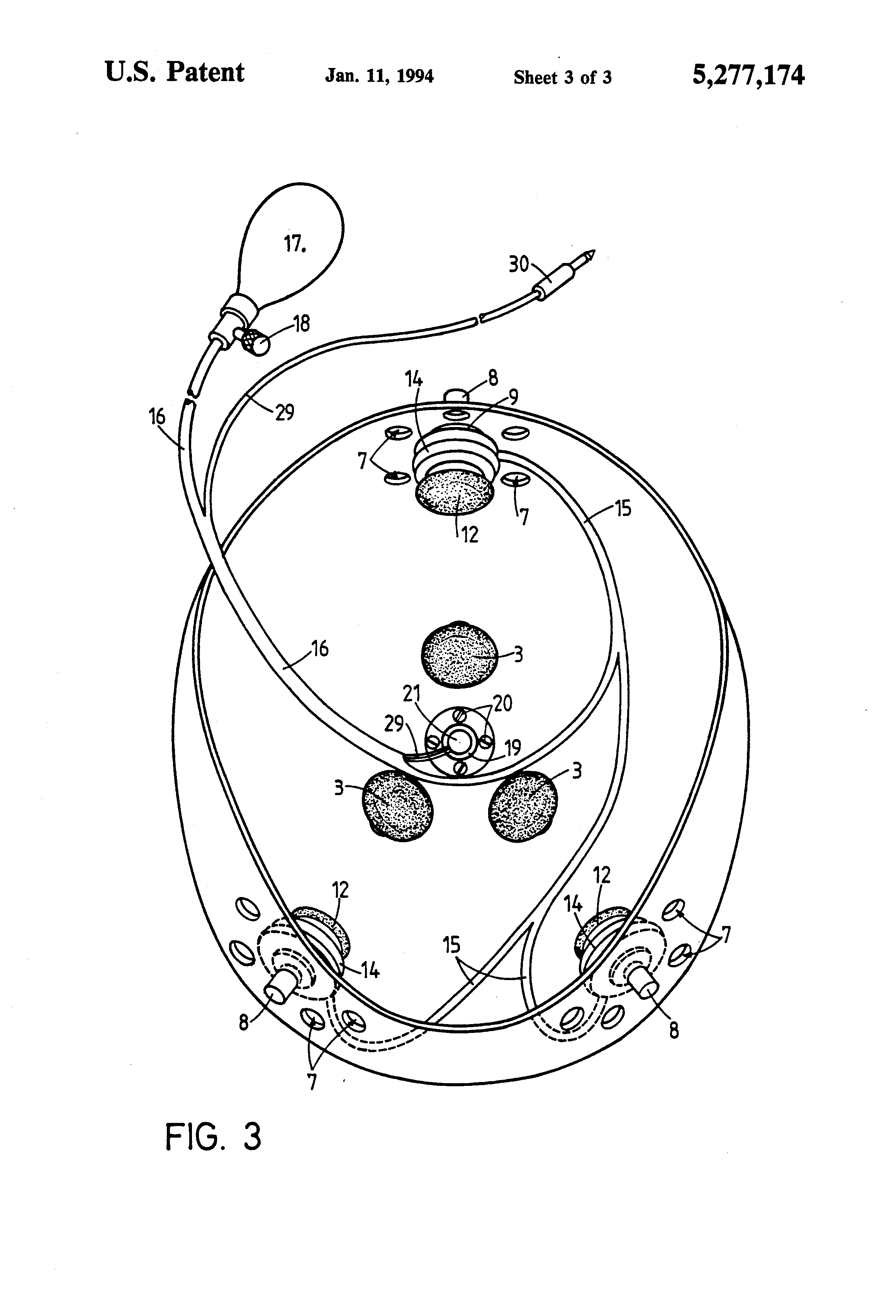 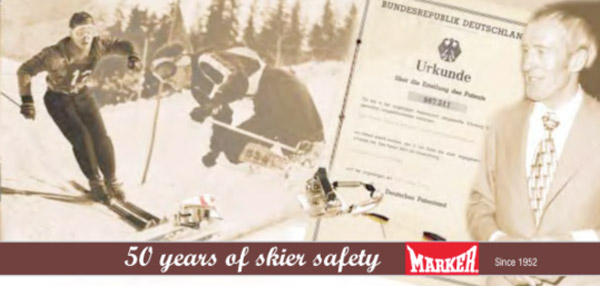 [Speaker Notes: Hannes Marker]
ARIES/Logging Recap
NO FORCE, STEAL logging
Use write ahead logging protocol
Must FORCE log on COMMIT
Periodically take (lightweight) checkpoints
Asynchronously flush disk pages (without logging)
Disaster Recovery
What if:
Disk on machine fails
Computer won’t restart
Data center loses power
…
Solution: replication
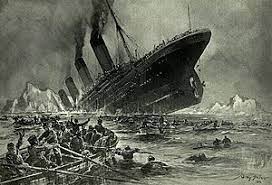 Replication
Typical approach: dedicated “hot standby”
Kept up to date via “log shipping” – it executes operations in the log in identical order to the primary
May have several replicas, one nearby in local data center, one further away
“Half-width of a hurricane”
Replicas often used for read-only queries
Have excess capacity because they are not processing xactions, just replaying log
Replica Fail Over
On failure, start directing queries to replica
Bring up new replica
Using, e.g., nightly backup + log
Complex in practice:
Have to be really sure the database failed
Many organizations rely on manual failover
Failover needs to be tested frequently
Replication load can be significant
Transactions Summary
Transactions provide a powerful way to isolate concurrent operations on the DB
Studied two concurrency control methods two-phase locking and OCC
Saw how write-ahead logging can be used to provide recoverability and roll-back

Next time: distributed DBs, and distributed txns
Thank You
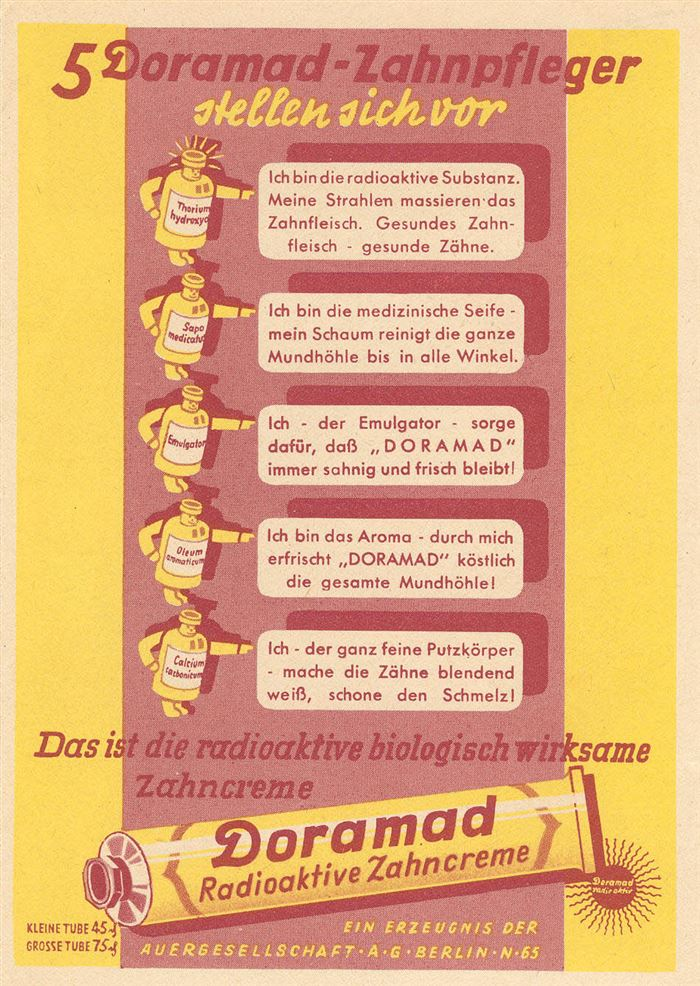 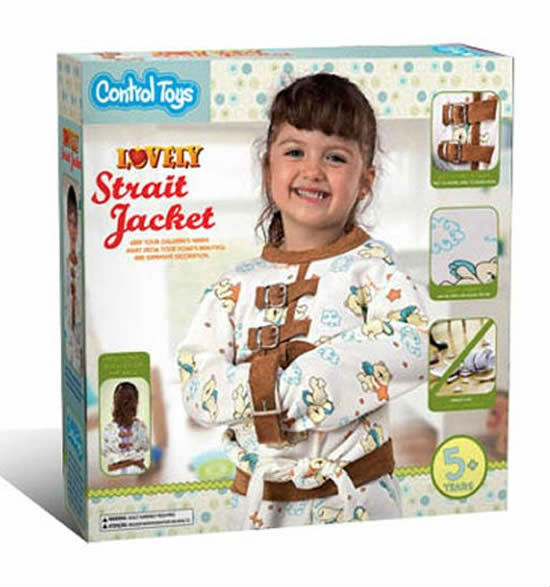 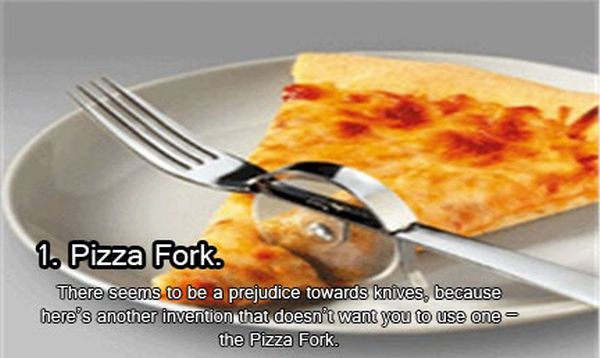 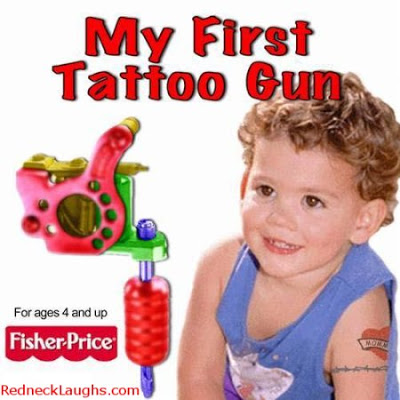 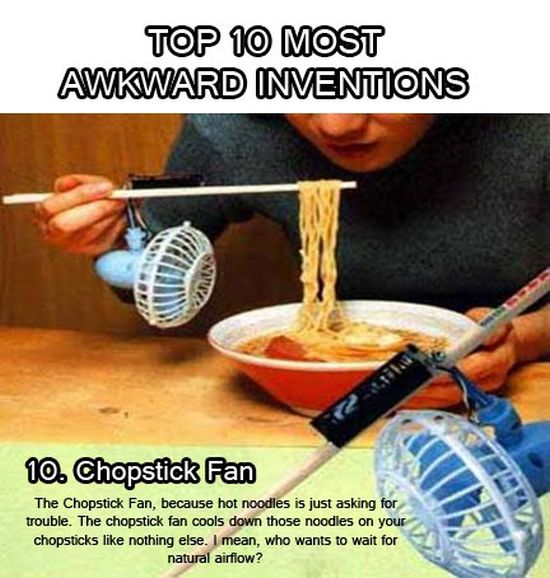 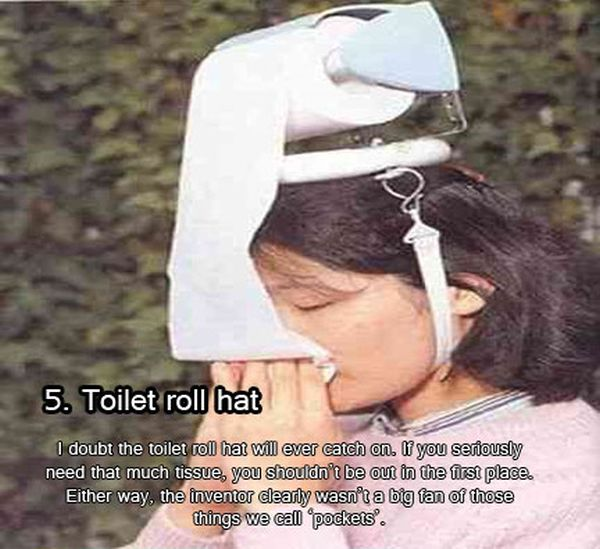